The Rare, Red Splat!

Part 3
The red Splats! in this set each have their own rule.
That rule changes on each slide.
Read each rule very carefully, and think about all of
the words in each rule.
Steve Wyborney
www.stevewyborney.com
Watch the YouTube video here
to learn how to use this resource.
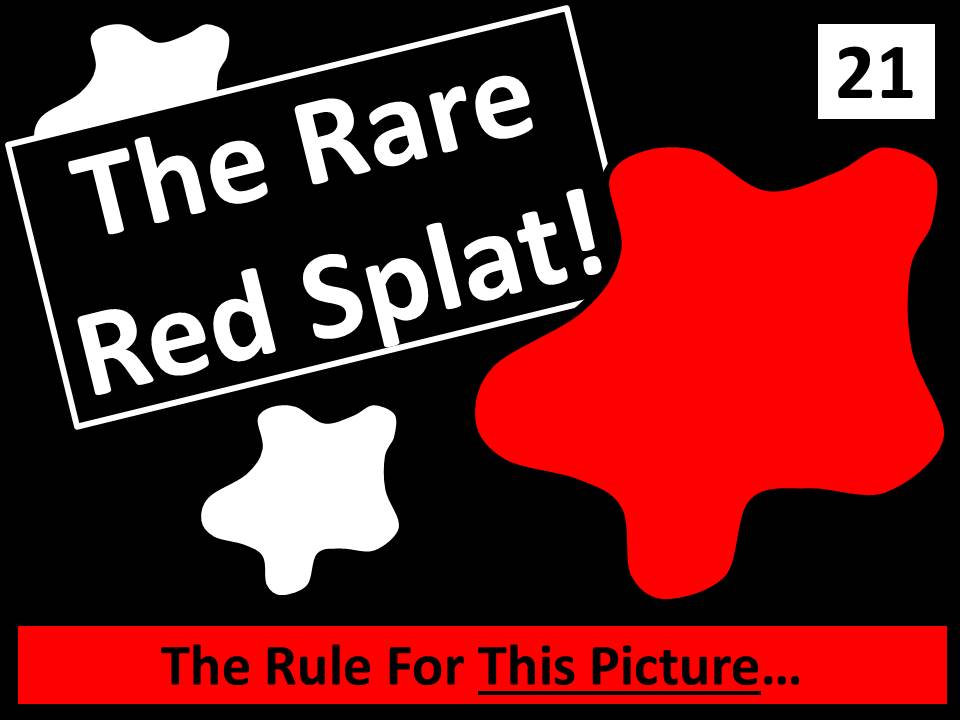 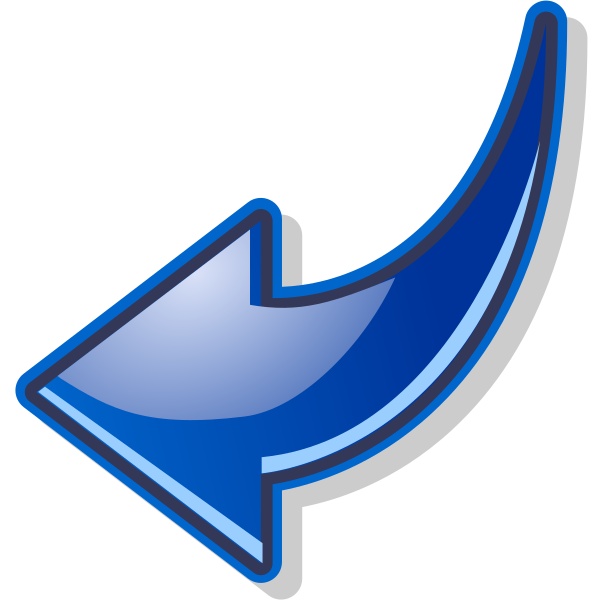 Level 1
10
5
The next click will reveal the answer.
4
The Rule For This Picture:  The value of the red Splat is 
1 less than the value of the black Splat!  What is the value of the red Splat?
www.stevewyborney.com
Steve Wyborney
Level 2
An Important Reminder

If there is more than 1 black Splat, 
each of the black Splats has the same value as each other.
These will have the same value as each other.
www.stevewyborney.com
Steve Wyborney
18
5
The next click will reveal the answer.
5
4
The Rule For This Picture:  The value of the red Splat is an even number that is 
1 less than the value of each black Splat.  What is the value of the Red Splat?
www.stevewyborney.com
Steve Wyborney
Level 3
An Important Reminder

If there is more than 1 black Splat, 
each of the black Splats has the same value as each other.
These will have the same value as each other.
www.stevewyborney.com
Steve Wyborney
46
7
The next click will reveal the answer.
7
22
7
The Rule For This Picture:  The value of the red Splat is ONE MORE than the sum of the black Splats!  What is the value of the Red Splat?
www.stevewyborney.com
Steve Wyborney
Level 4
An Important Reminder

If there is more than 1 black Splat, 
each of the black Splats has the same value as each other.
These will have the same value as each other.
www.stevewyborney.com
Steve Wyborney
16
7
2
The next click will reveal the answer.
2
2
The Rule For This Picture:  The value of the red Splat is 
3 ½ times the value of each black Splat. What is the value of the Red Splat?
www.stevewyborney.com
Steve Wyborney
Level 5
An Important Reminder

If there is more than 1 black Splat, 
each of the black Splats has the same value as each other.
These will have the same value as each other.
www.stevewyborney.com
Steve Wyborney
31
6
The next click will reveal the answer.
9
6
6
The Rule For This Picture:  The value of the red Splat is one-half of 
the sum of the black Splats!  What is the value of the Red Splat?
www.stevewyborney.com
Steve Wyborney
Part 3 - New Esti-Mysteries and Number Sense Resources Every Day for the Rest of the School Year
New Esti-Mysteries and Number Sense Resources 
Every Day for the Rest of the School Year
Part 2 - New Esti-Mysteries and Number Sense Resources Every Day for the Rest of the School Year
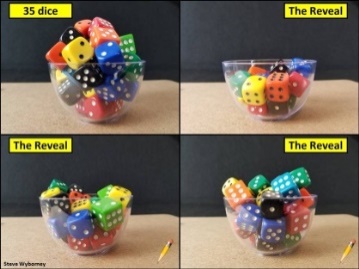 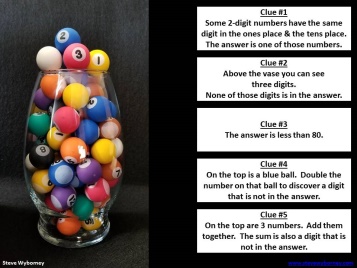 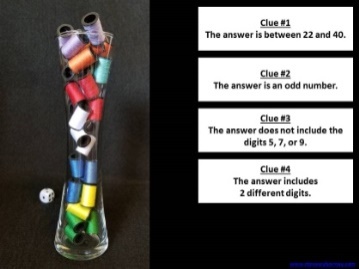 November  1 – January 8
January 11 – February 26
March 1 - ongoing
More Free, Downloadable Resources From Blog Posts
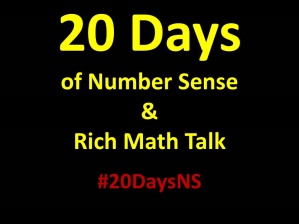 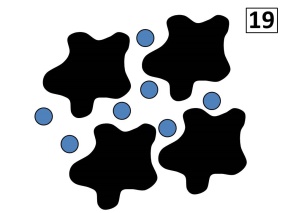 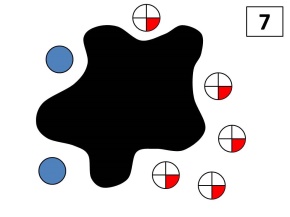 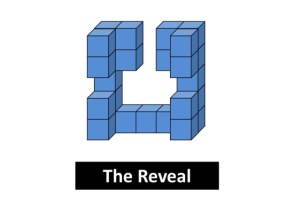 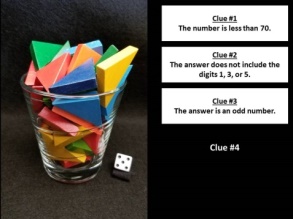 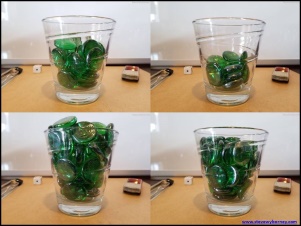 The Original 
50 Splat! Lessons
20 Days of 
Number Sense 
& Rich Math Talk
51 Esti-Mysteries
The Original 
20 Fraction 
Splat! Lessons
80 Cube Conversations
Lessons
The Original 40 Estimation Clipboard Sets
To Access The Multiplication Course…

Click here to see the chapter playlists on my YouTube channel.
Click on “sort by” (on the right side) and choose Date created (oldest)
You’ll see all 12 chapters in the course.

Tips for Using the Multiplication Course

When looking at playlists, click on the words “View Full Playlist” instead of the thumbnail or the chapter title.
Then click on the share button. 
Copy the link and send it to your class.
Begin with 1 lesson (1 video) per day and then adjust the pacing to meet the needs of your class.

For more information read the blog post about The Multiplication Course here.
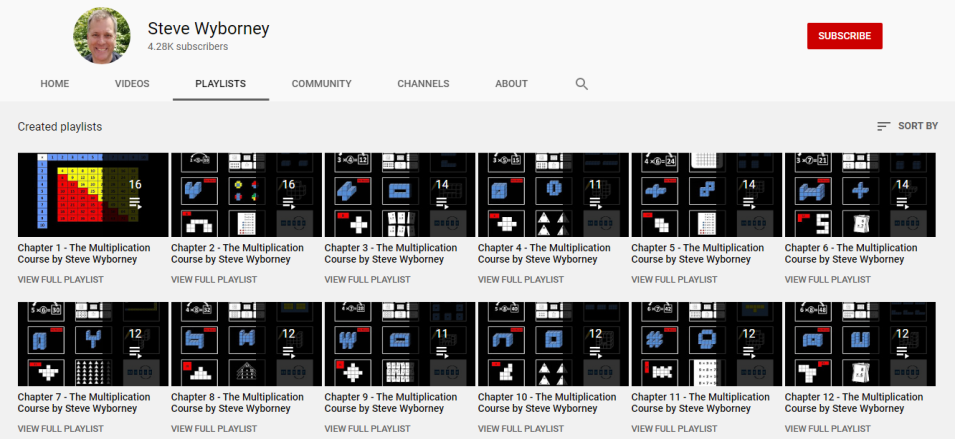 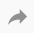